KİRİŞLERDE KESME(KAYMA) GERİLMELERİ
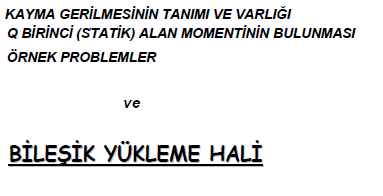 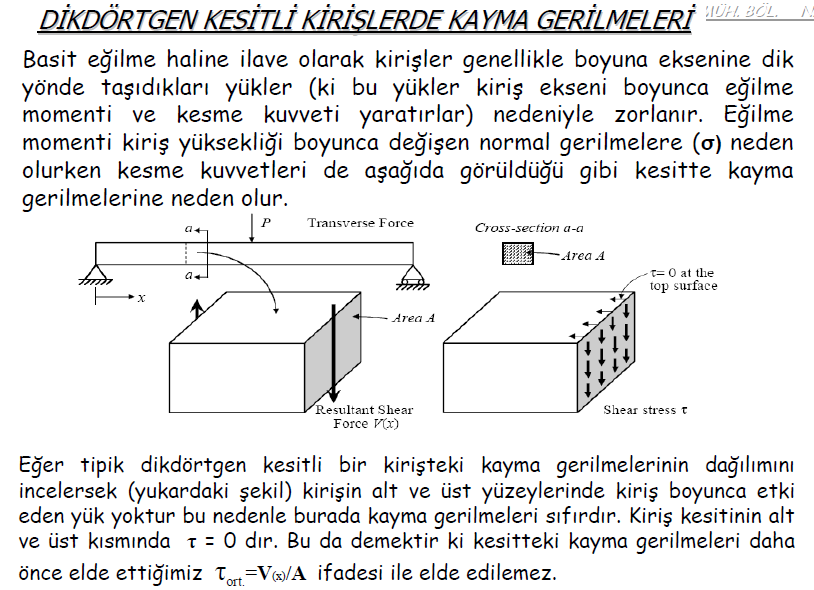 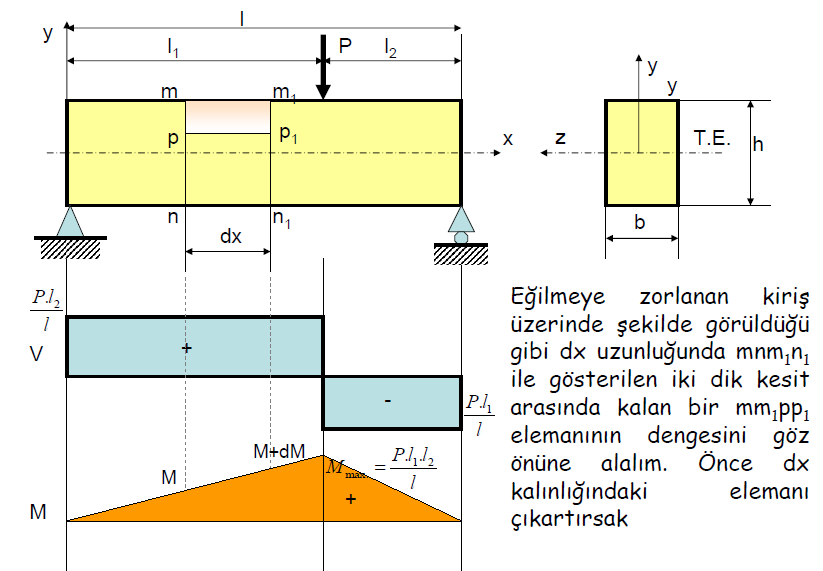 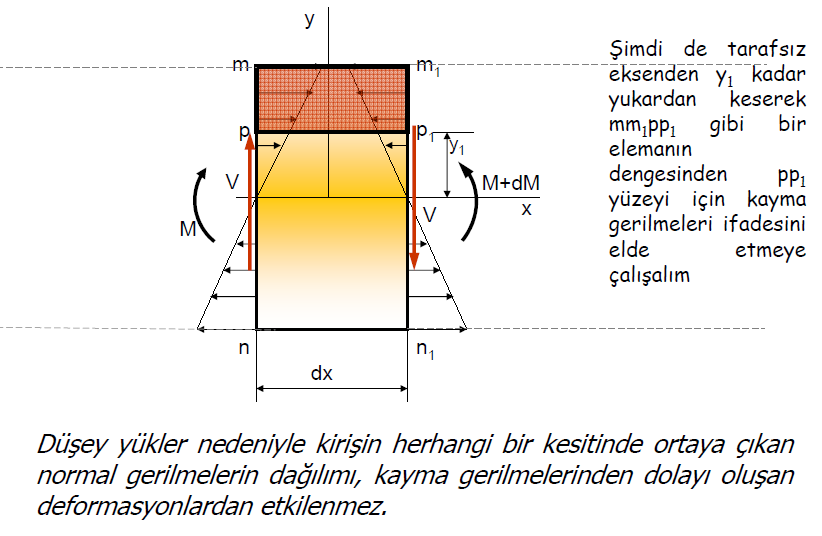 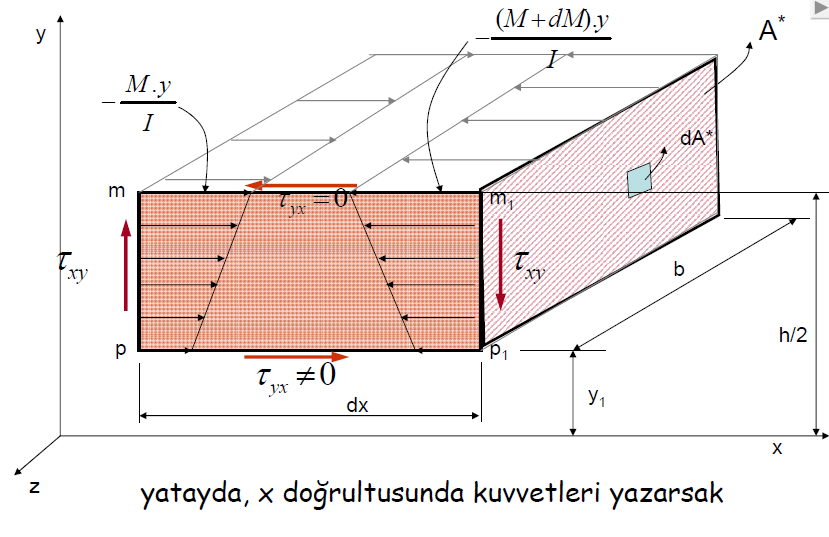 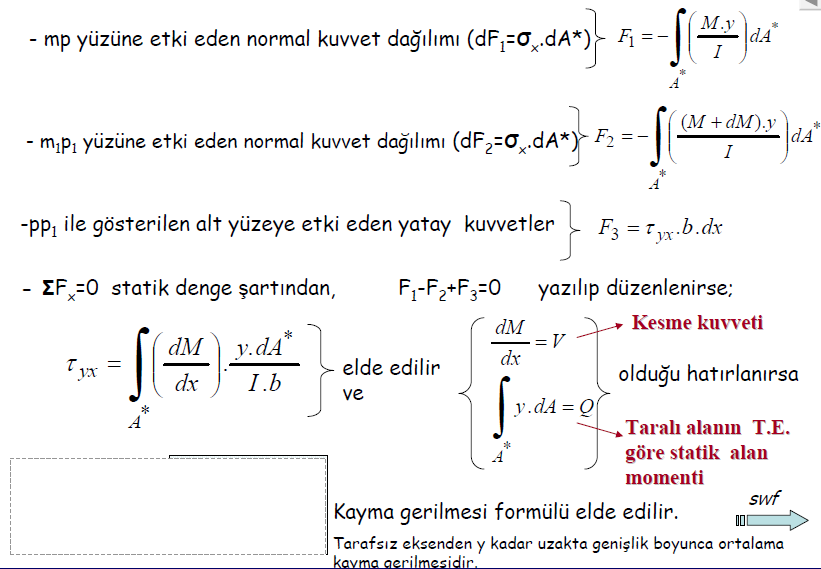 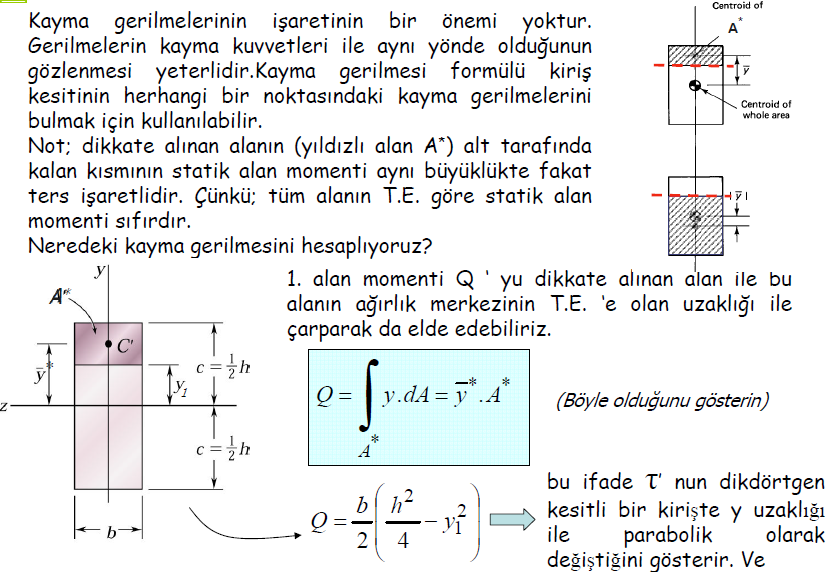 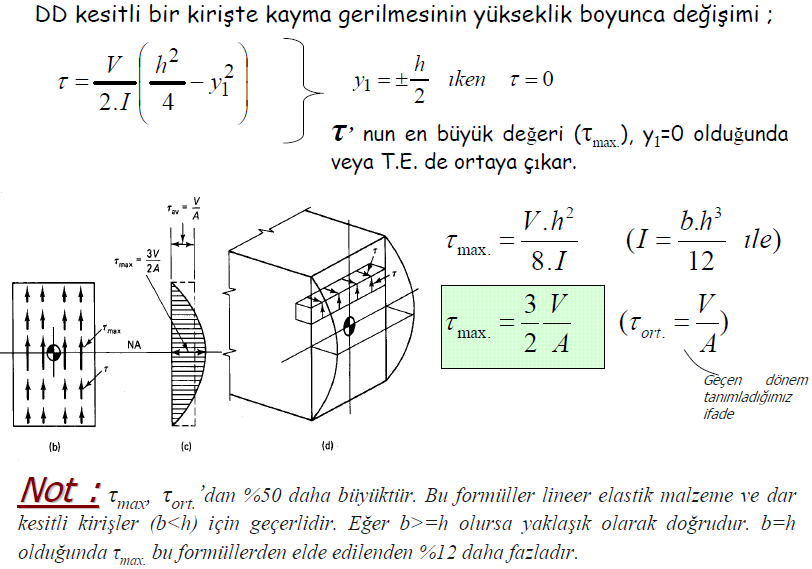 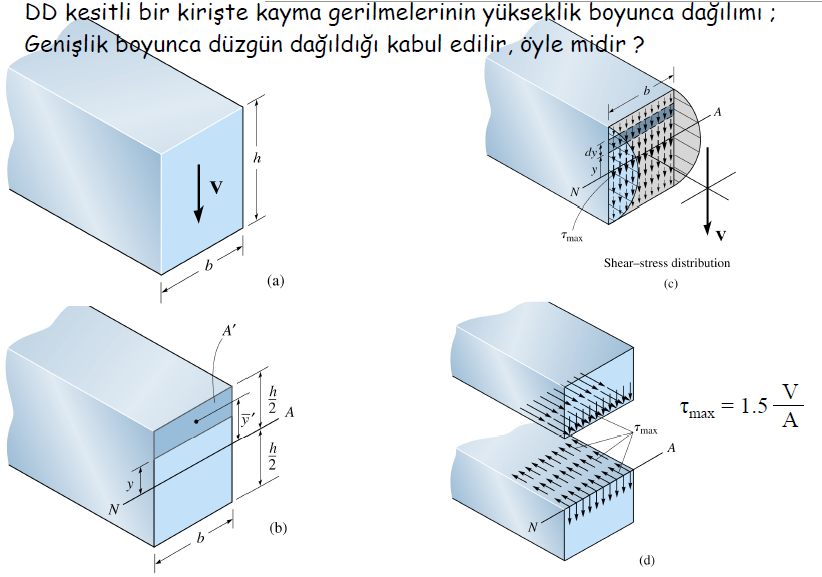 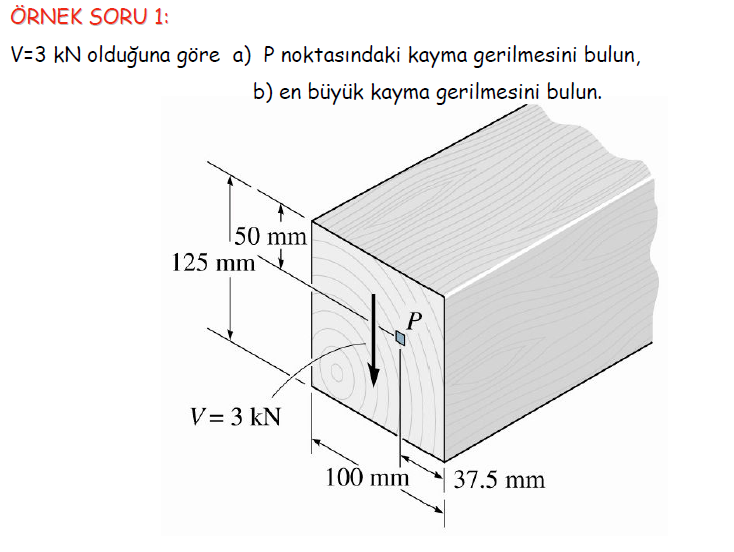 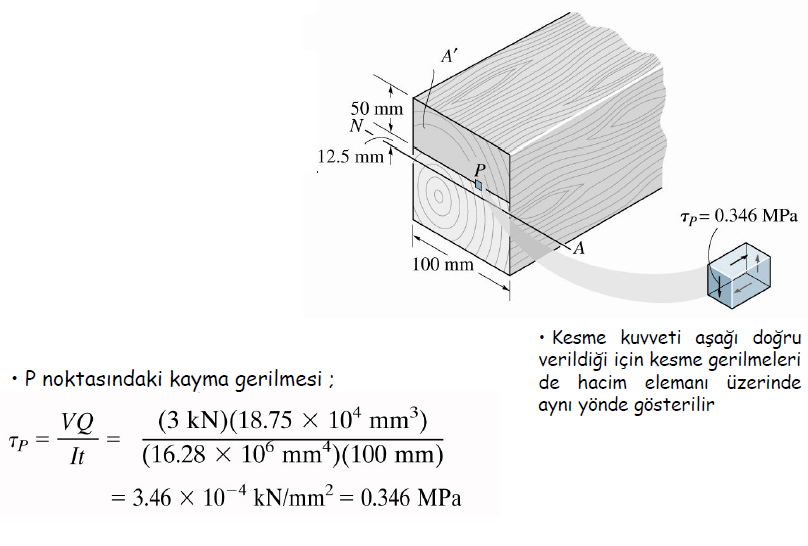 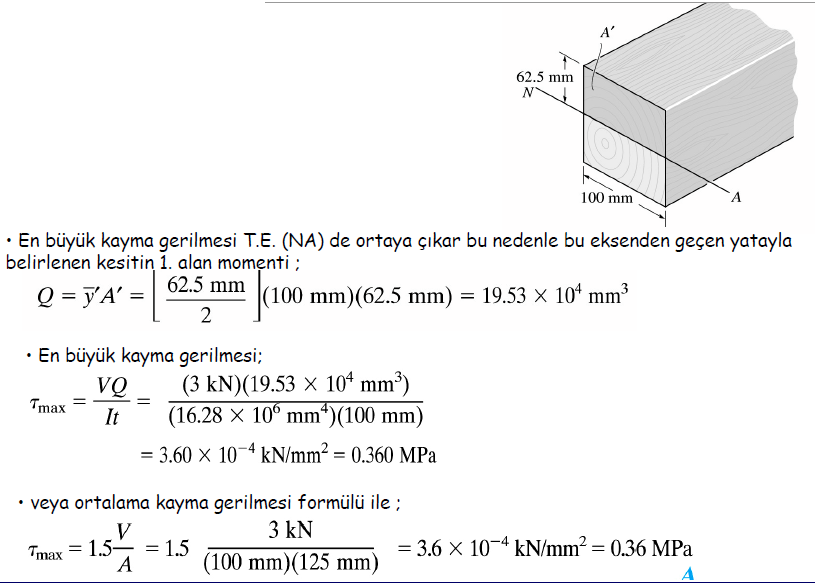 ÖRNEK 2
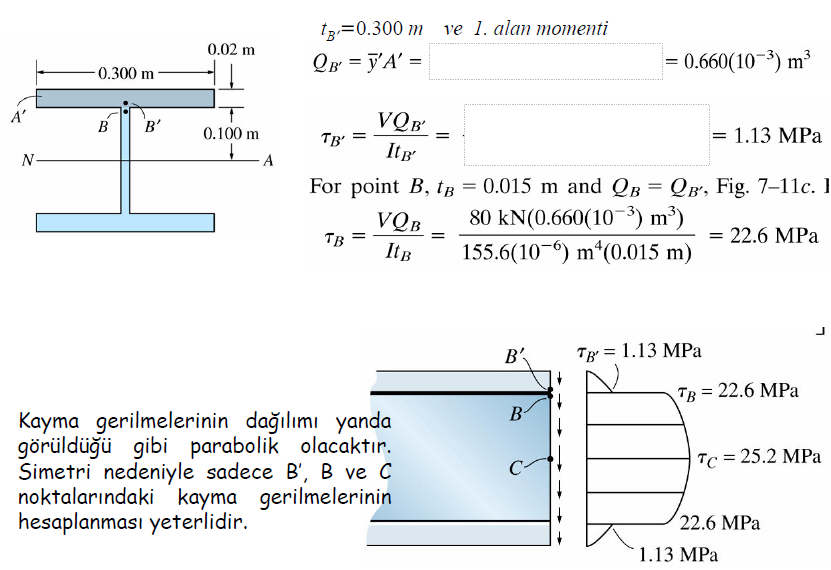 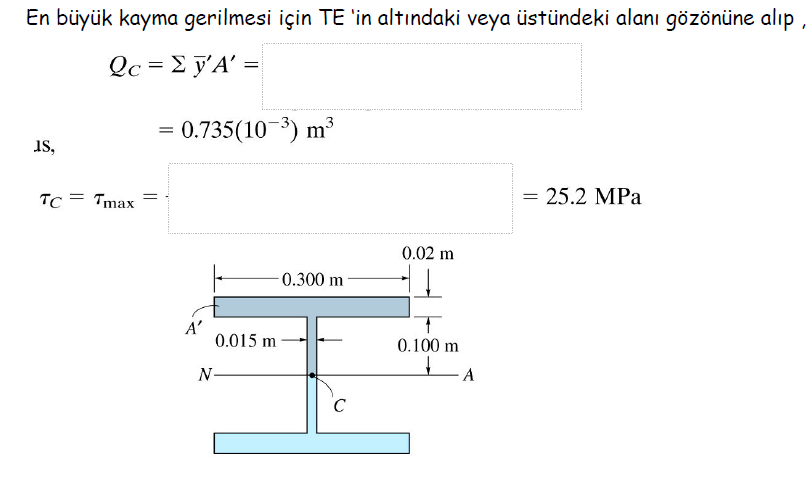 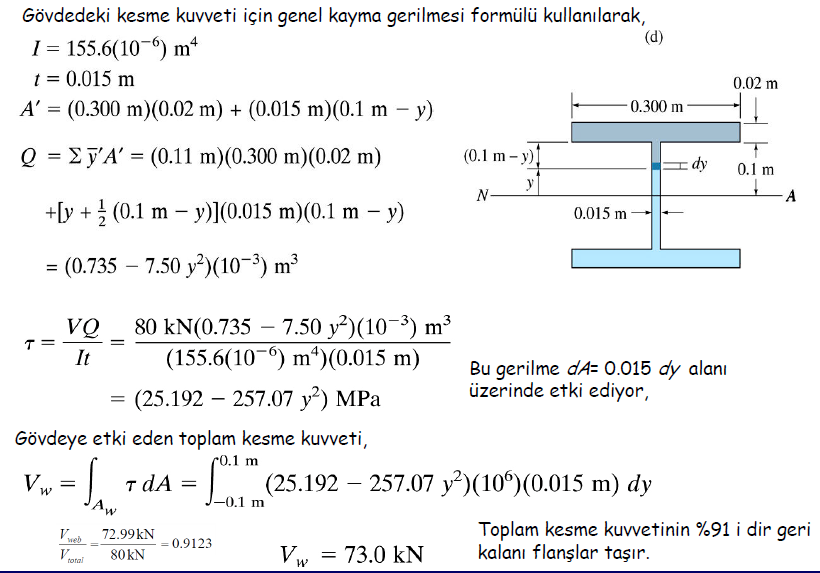 Elastisite Teoresi ile Karşılaştırma
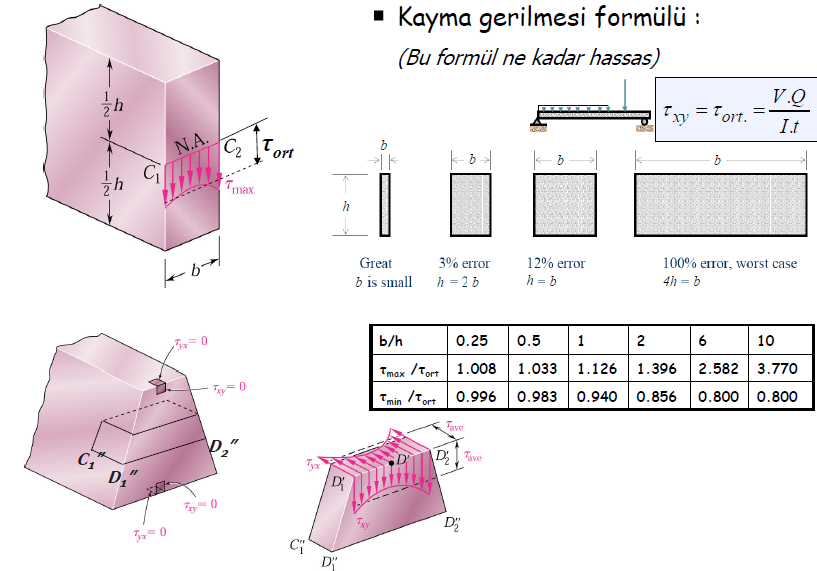 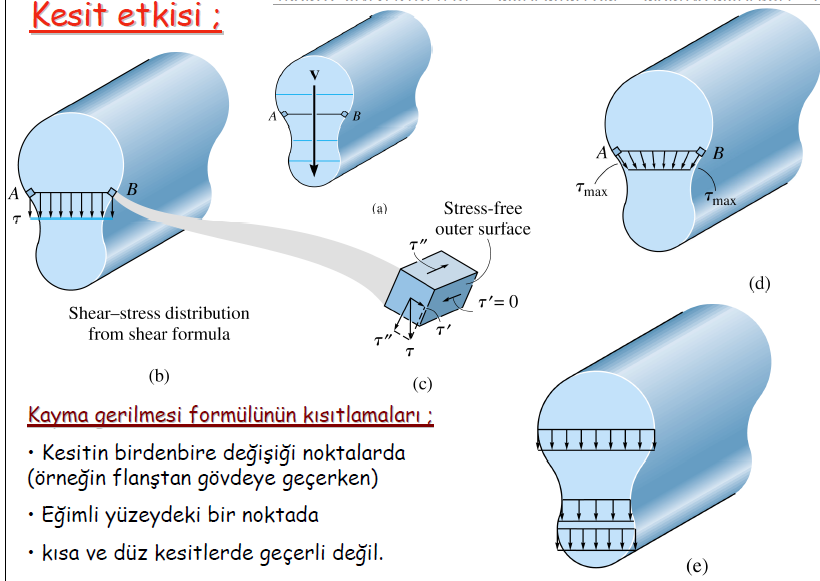 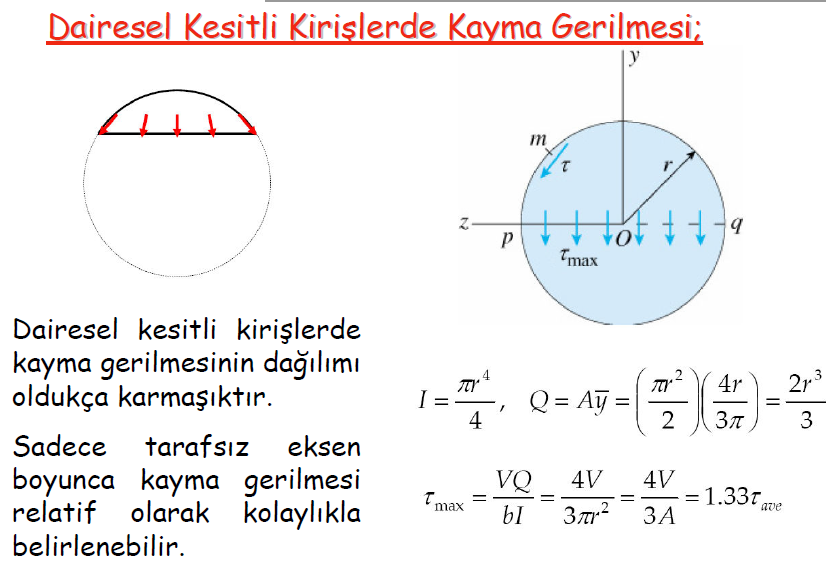 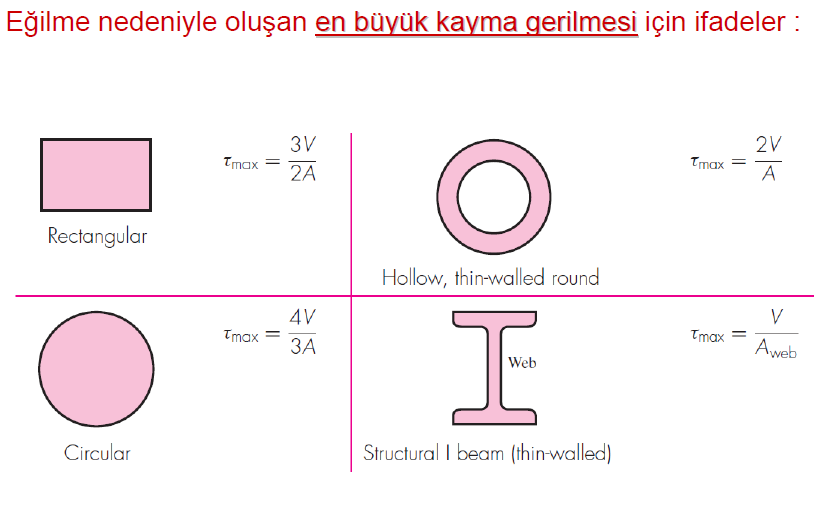 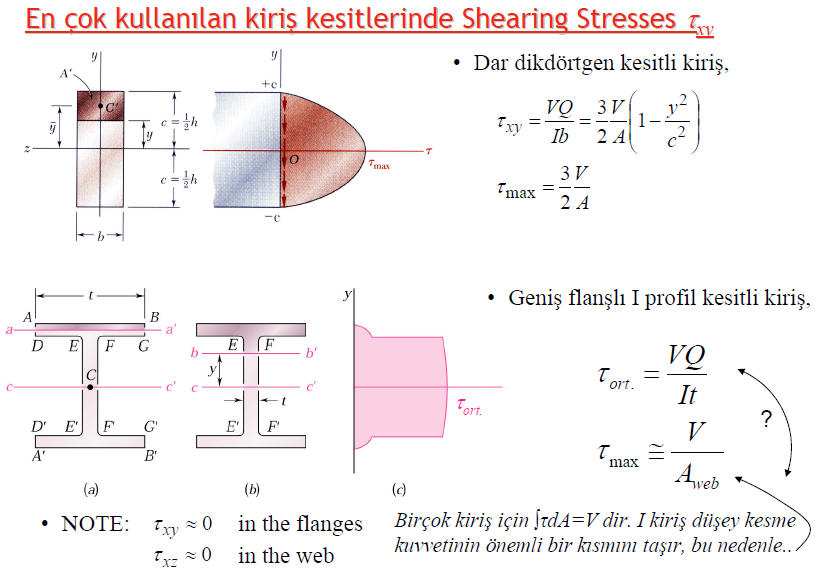 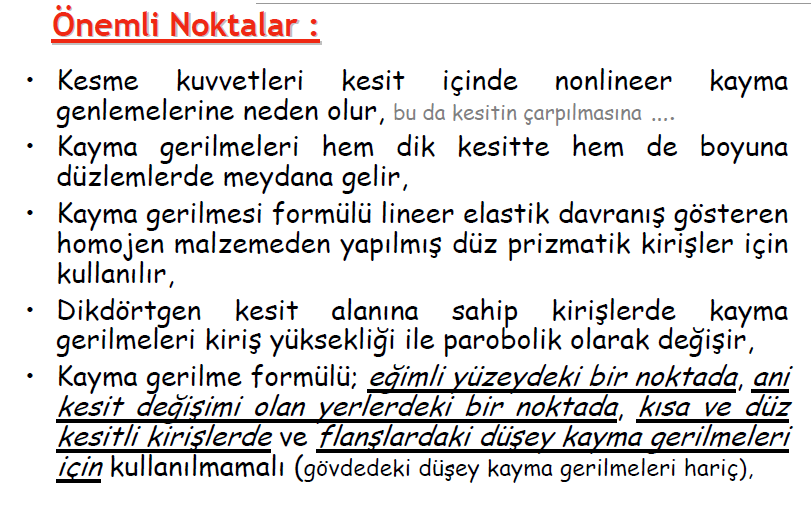 ÖRNEK 2
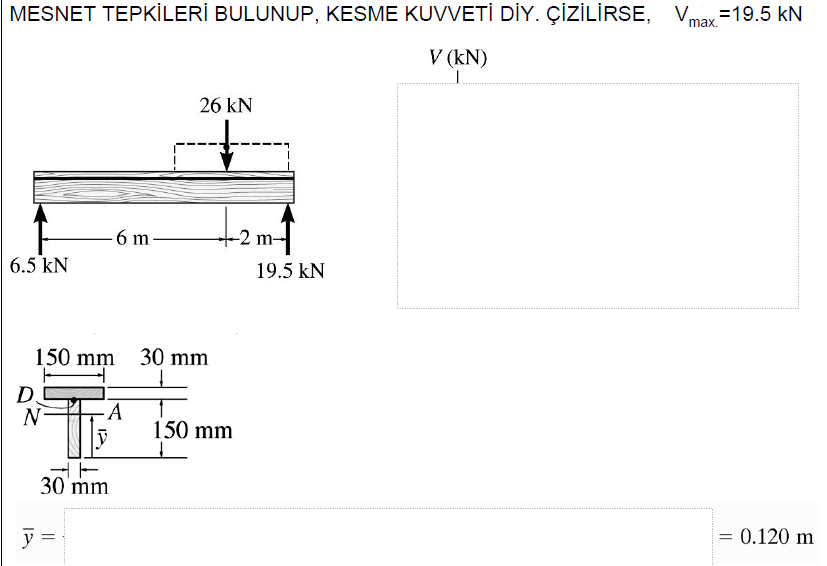 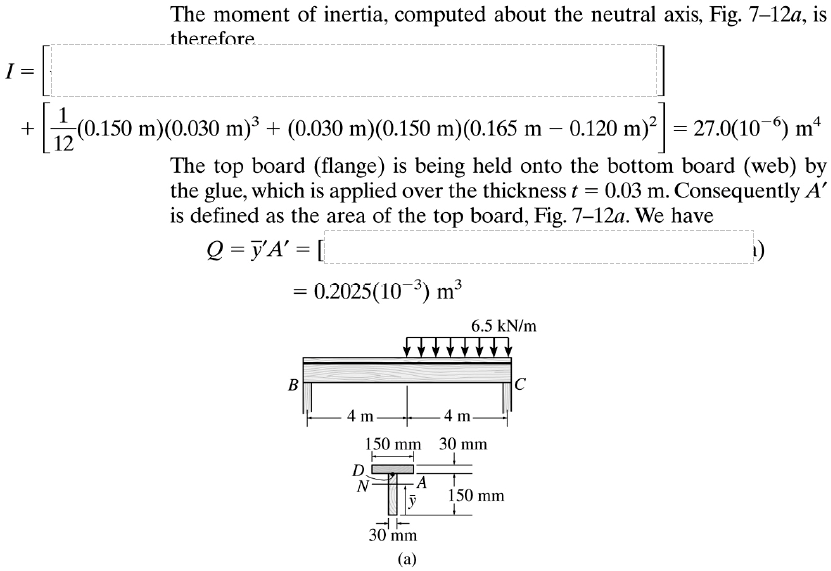 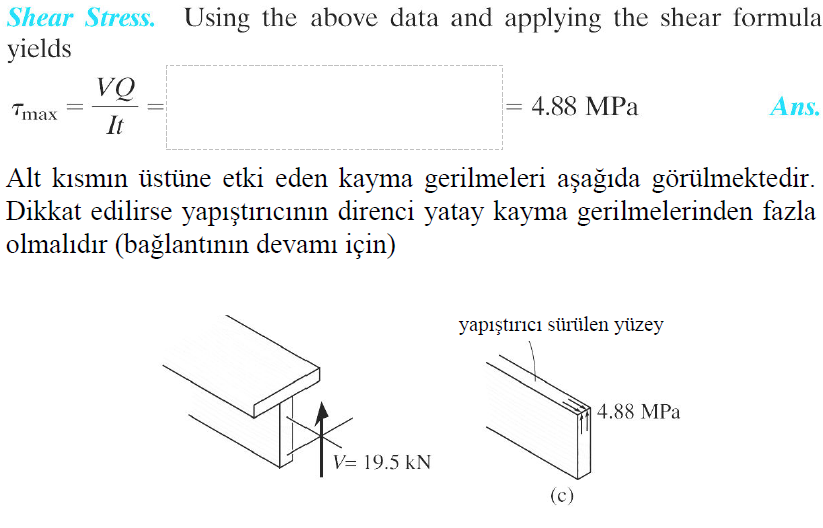 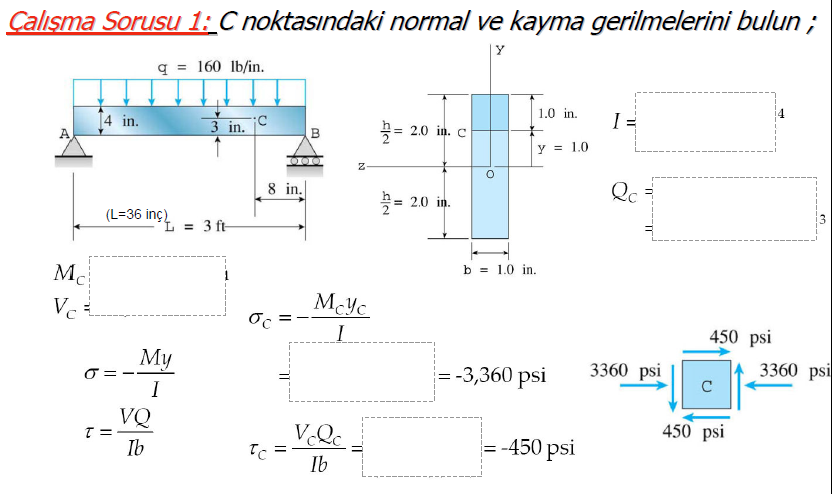 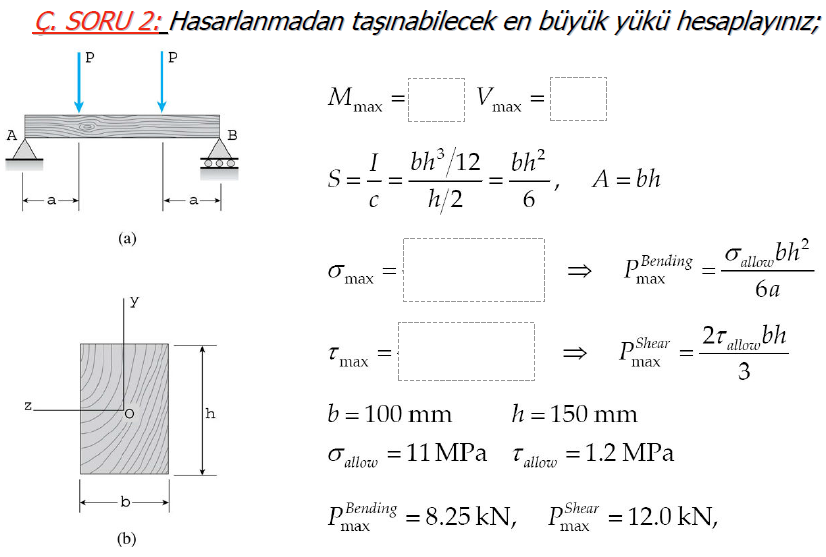 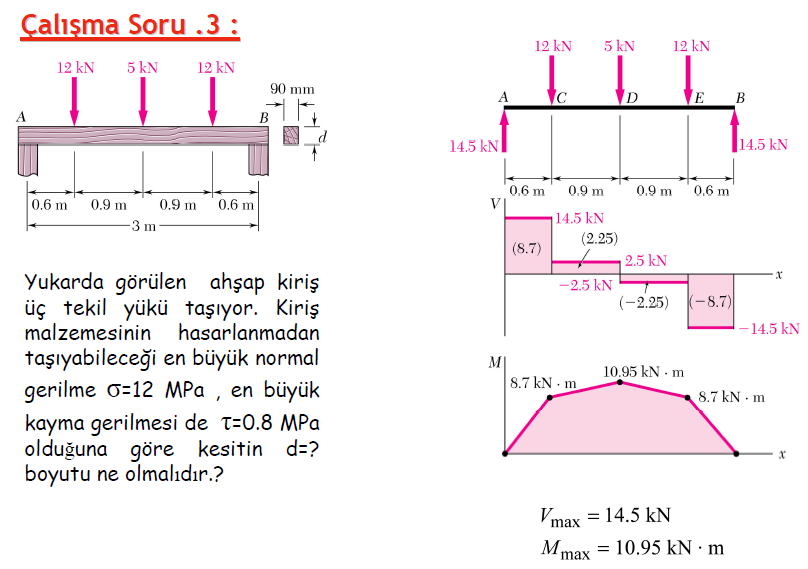 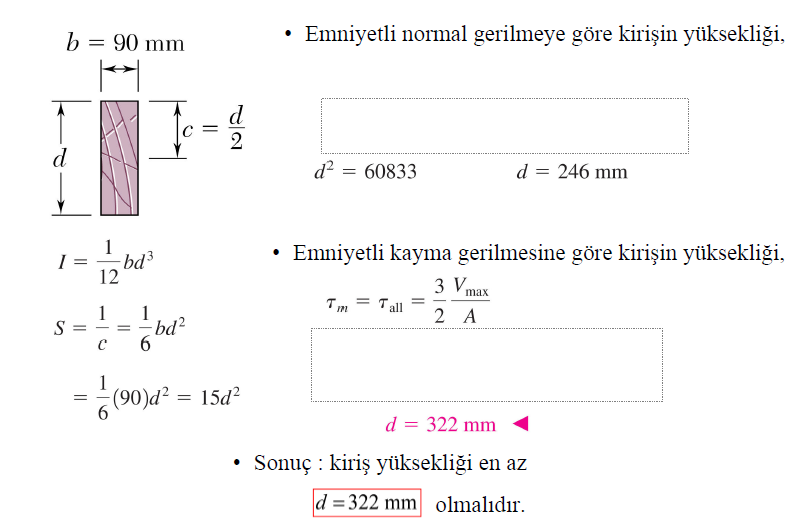 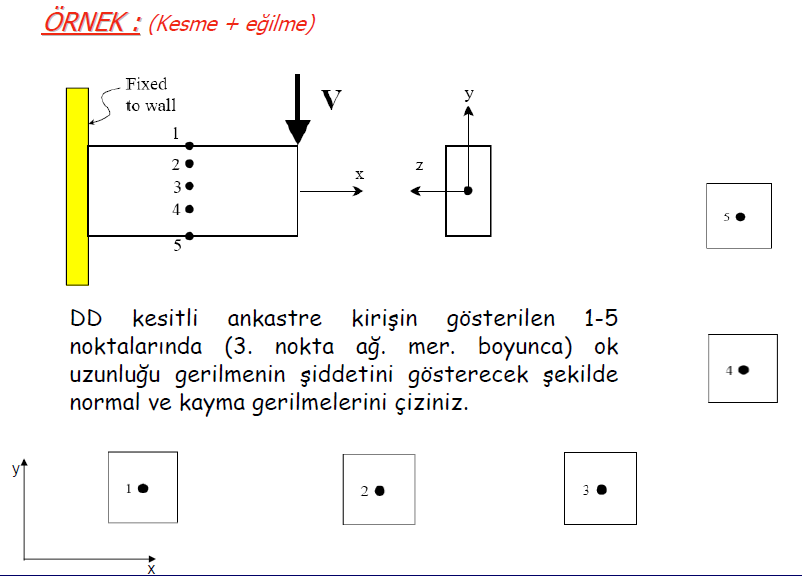 BİRLEŞİK YÜKLEME HALİ
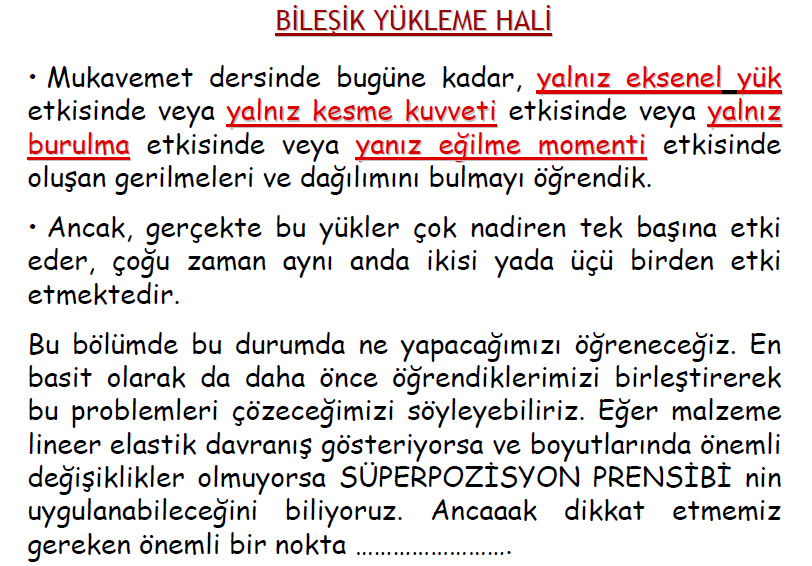 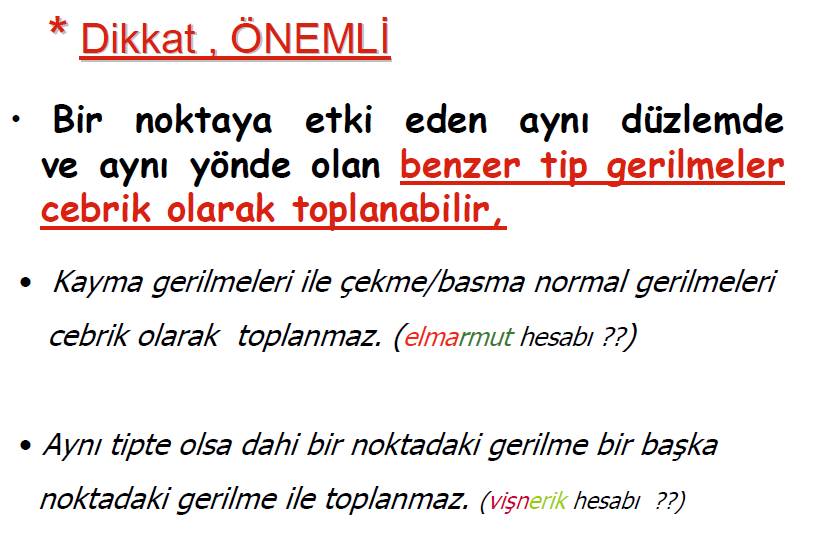 BİRLEŞİK YÜKLER ETKİSİ ALTINDA GERİLMELER
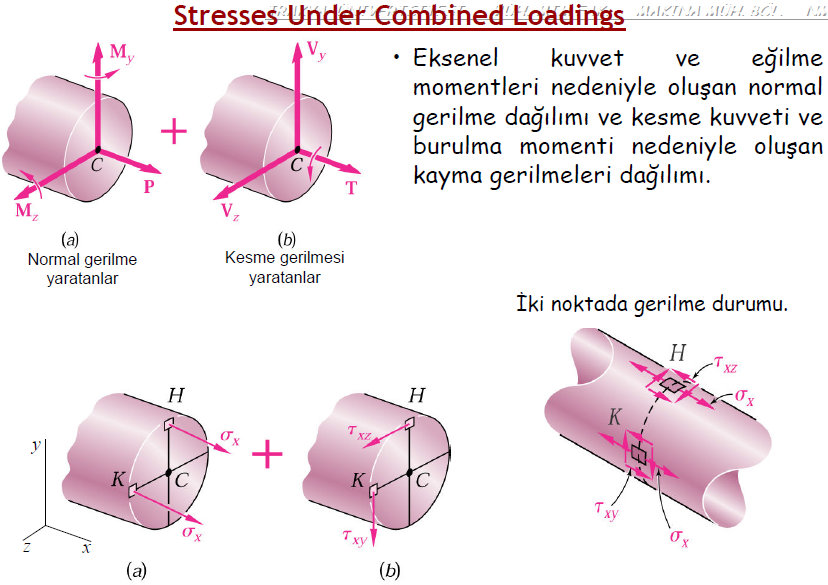 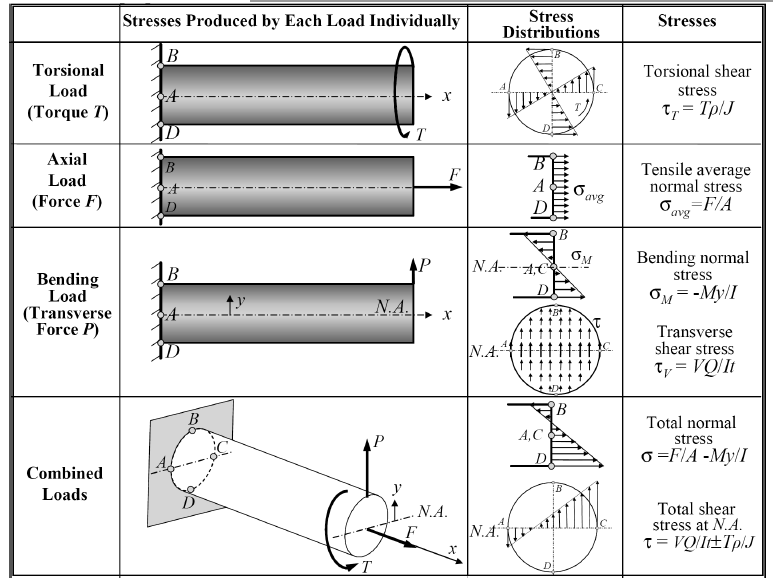 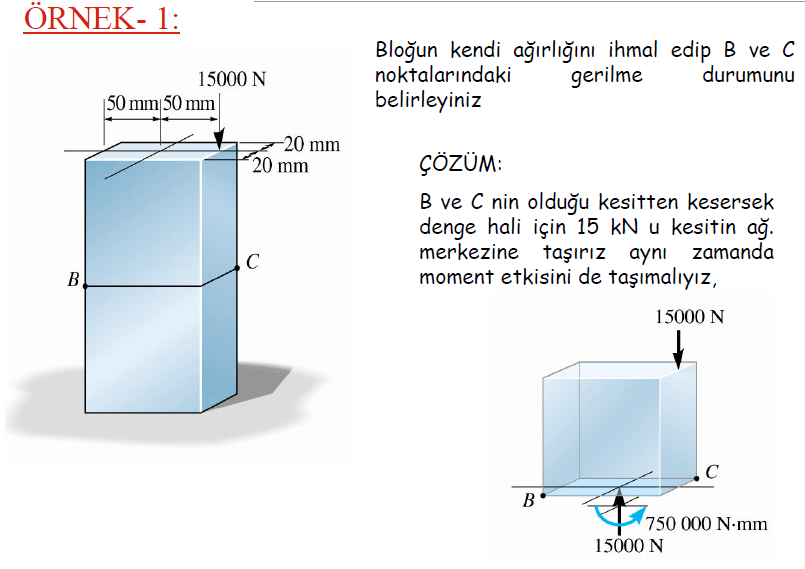 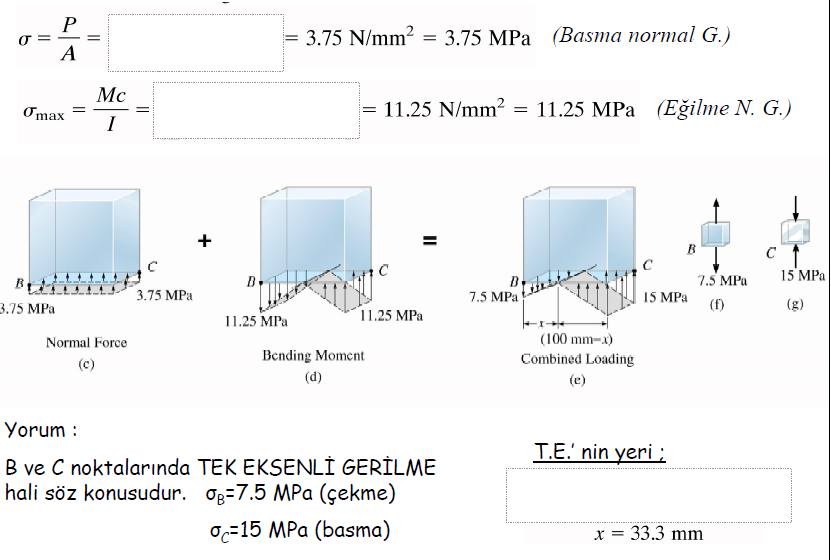 ÖRNEK 2
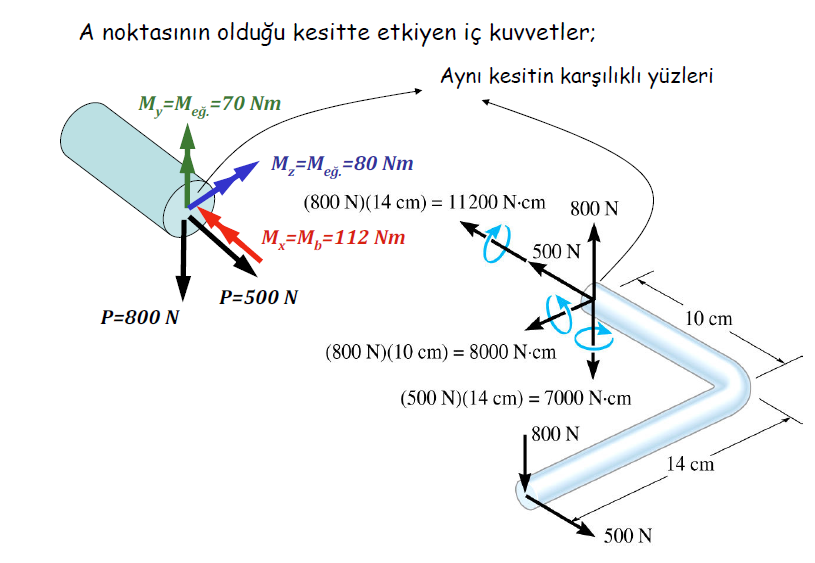 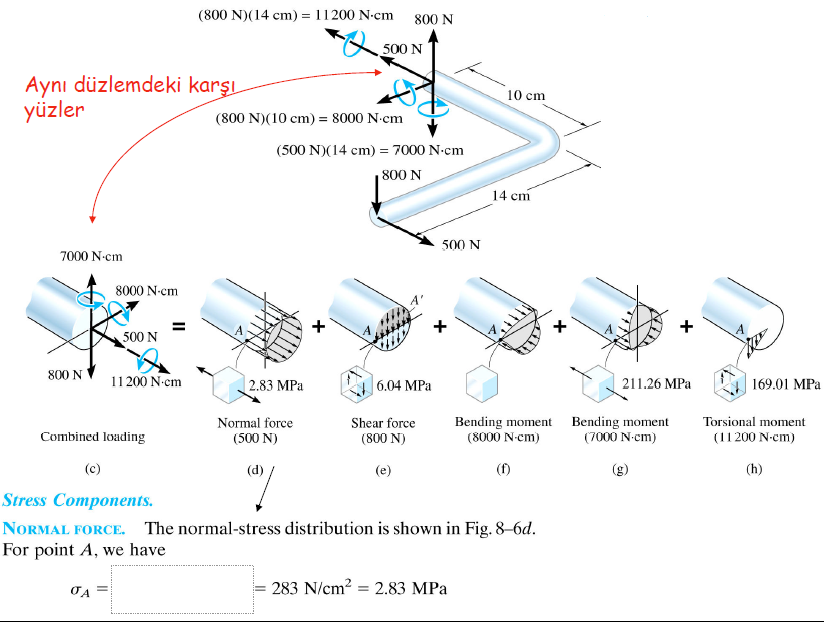 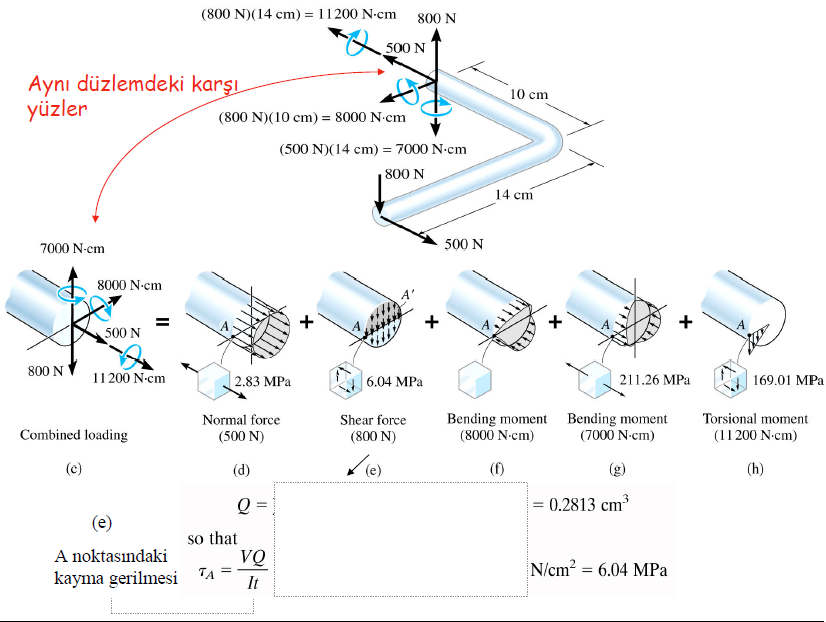 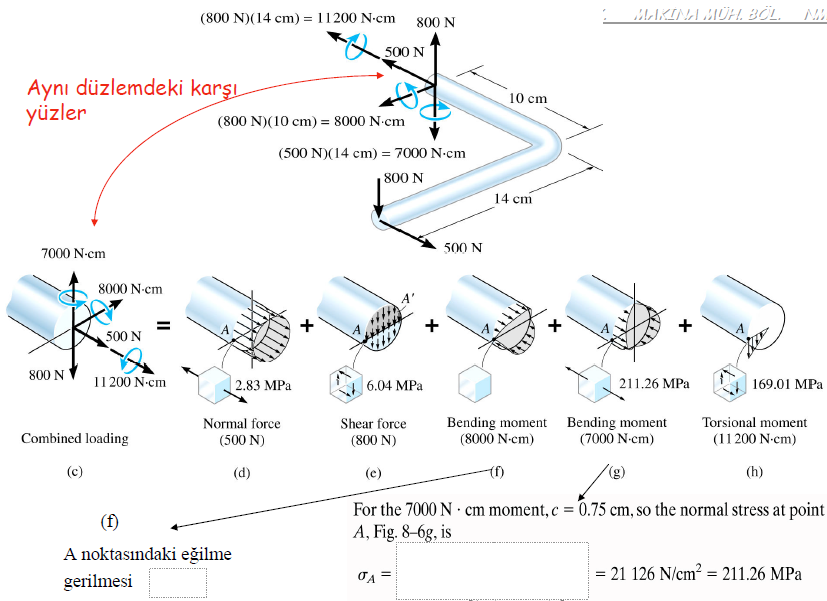 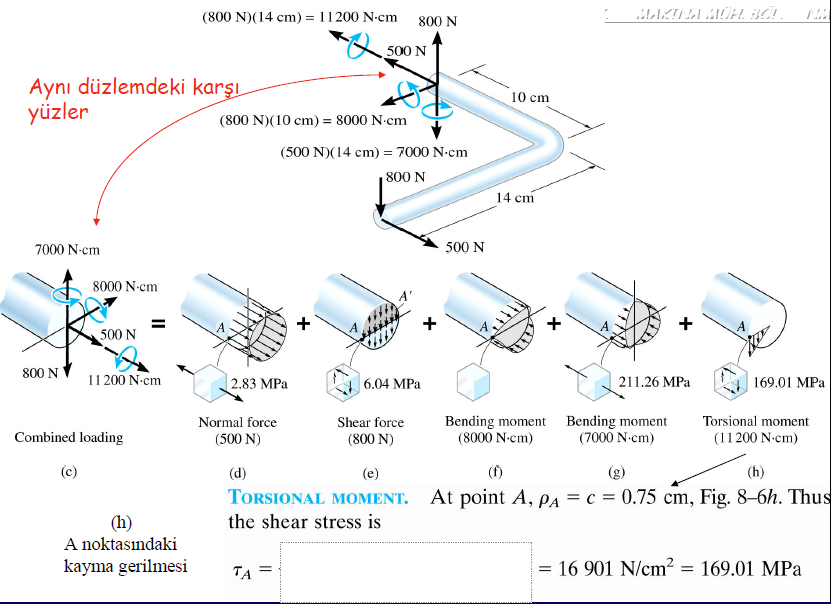 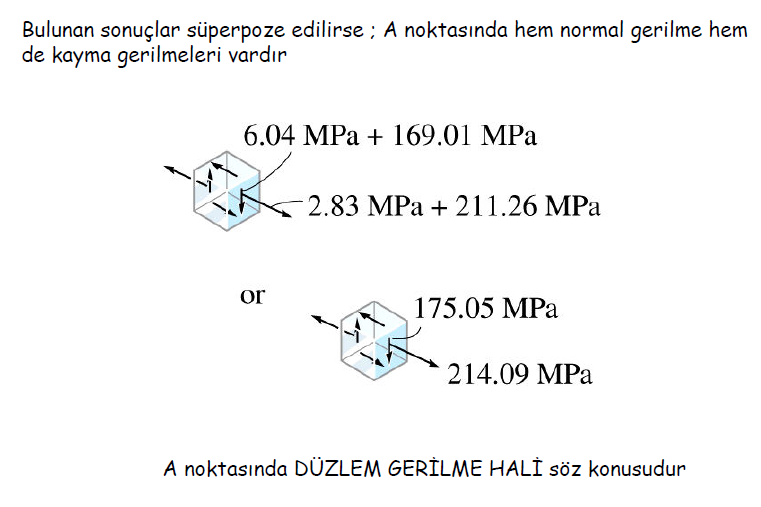